Modal and dynamic explicit analyses with the latest tetrahedral smoothed finite element method
Yuki ONISHI (Tokyo Institute of Technology)
P. 1
What is S-FEM?
Smoothed finite element method (S-FEM) is a relatively new FE formulation proposed by Prof. G. R. Liu in 2006.
S-FEM is one of the strain smoothing techniques.
There are several types of classical S-FEMs depending on the domains of strain smoothing.
For example in a 2D triangular mesh:
Edge-based S-FEM(ES-FEM)
Node-based S-FEM(NS-FEM)
Standard FEM
P. 2
What are the major benefits of S-FEM?
Super-linear mesh convergence rate.(Almost same rate as 2nd-order elements with T4 mesh.)
Shear locking free with ES-FEM.(Excellent accuracy with T4 mesh.)
Little accuracy loss with skewed meshes.(No problem with complex geometry.)
T4: 4-node Tetrahedra
S-FEM is a powerful methodsuitable for practical industrial applications.
P. 3
How popular is S-FEM?
Number of journal papers whose title contains“smoothed finite element”:







(inquired at Google Scholar)
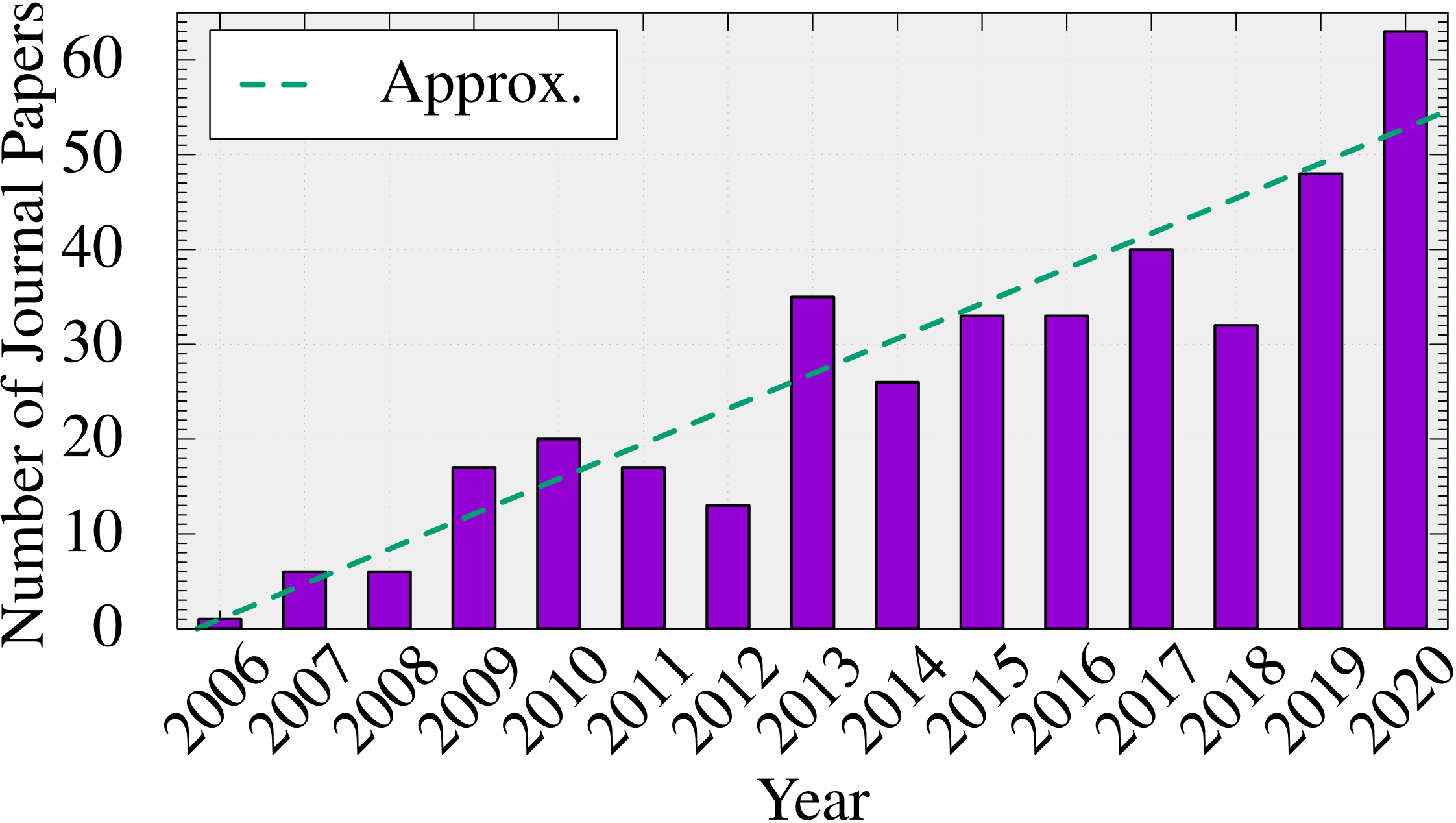 The attraction of S-FEM is expanding continuously.
P. 4
Applications of S-FEMs in Our Lab
Solid mechanics (still in academic)
         Static Implicit                   Dynamic Explicit                    Viscous Implicit








Electrostatic(already in practice)
Carbody Electro Deposition
P. 5
Motivation
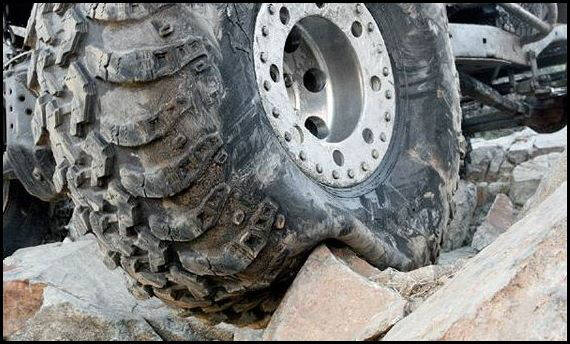 Rubber
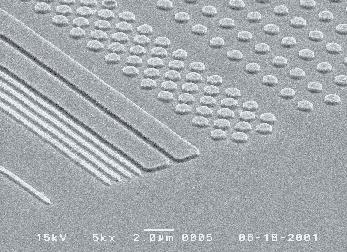 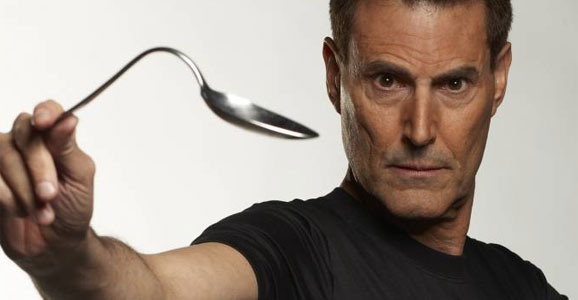 Metal
Plastic/Glass
P. 6
Issues (e.g., barreling analysis of rubber cylinder)
Pressure
With the best tetrahedral elementin ABAQUS
T10: 10-node Tetrahedra
2nd order modified hybrid T10 (ABAQUS C3D10MH)
	  No shear/volumetric locking	✗ Short lasting (weak to severe deformation)
	✗ Low interpolation accuracy
P. 7
Our Approach (e.g., barreling analysis of rubber cylinder)
SelectiveCS-FEM-T10is much better than conventional tetrahedral elements in static analyses.
With the latestS-FEM tetrahedral element
Same mesh &contour rangeas C3D10MHcase.
Y. Onishi, IJCM,(2021).
Latest S-FEM T10 (SelectiveCS-FEM-T10)
  No shear/volumetric locking  Less pressure checkerboarding  Long lasting (robust to severe deformation)   Same CPU time as T10 elements.
Furtherevaluation isnecessary indynamic analyses.
P. 8
Objective
Development of a dynamic version of SelectiveCS-FEM-T10 
Evaluation of its accuracy and robustness in severe large deformation dynamic analyses.
Table of Body Contents
Methods: Formulation of SelectiveCS-FEM-T10
Results: Demonstrations of SelectiveCS-FEM-T10
Summary
P. 9
Methods:Formulation ofSelectiveCS-FEM-T10
P. 10
Concepts of SelectiveCS-FEM-T10
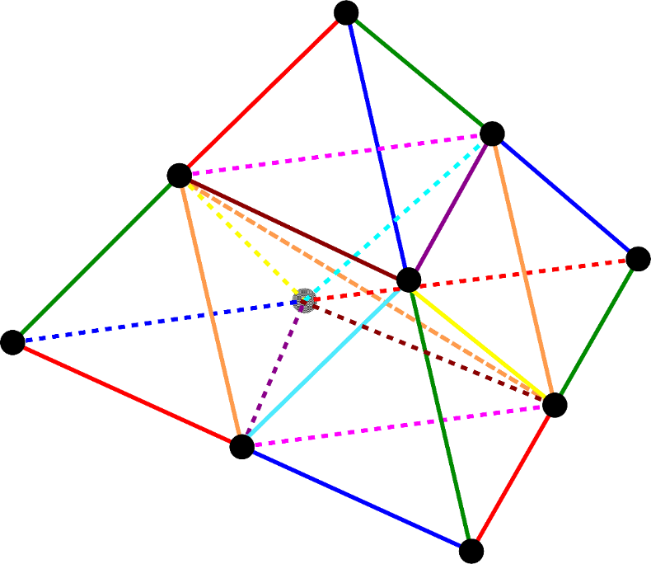 P. 11
Brief Formulation of ES-FEM
As if putting a Gauss pointon each edge center
P. 12
Flowchart of SelectiveCS-FEM-T10
Explanation in 2D (6-node triangular element) for simplicity
(2) Iso-vol. strain smoothing at edges
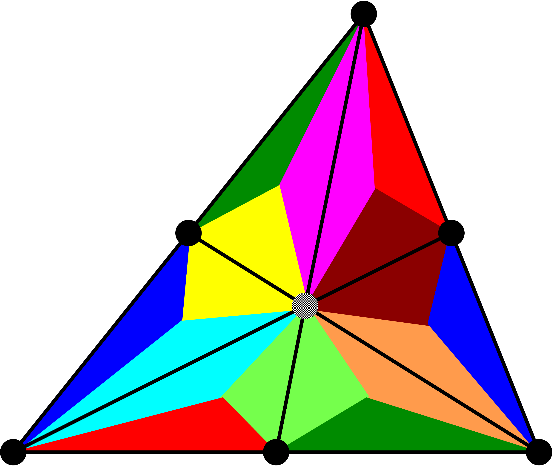 ES-FEM
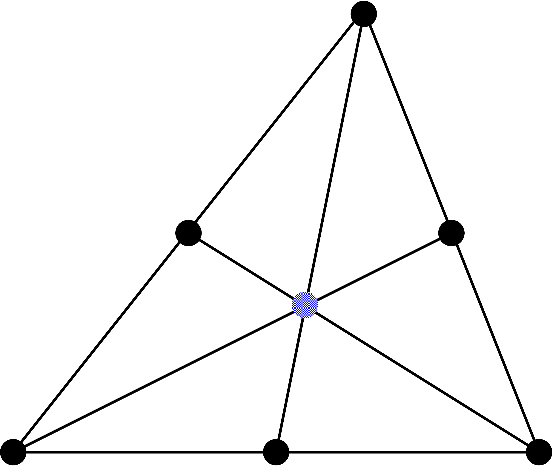 SRI
Overallmean
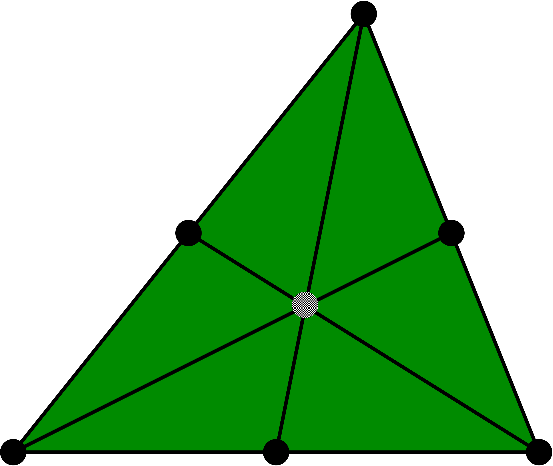 (1) Radial typeelement subdivisioninto sub-elementswith a dummy node
(3) Vol. strain smoothing with all sub-elements
P. 13
T10 Element Subdivision in 3D
Radial subdivision (30% shrunk mesh)
There are 16T4 sub-elementsin total.
Sub-elementshave a little larger skewness.
Strain onall 34 edges are smoothedby ES-FEM.
but skewnessis not a big issuefor ES-FEM.
P. 14
Building Lumped Mass Matrix
Calculate the mass of each sub-element.


Distribute it to composing4 nodes.                   (3 nodes in 2D.)

The mass of the dummy nodeis distributed to the connecting6 mid-nodes.           (3 mid-nodes in 2D.)
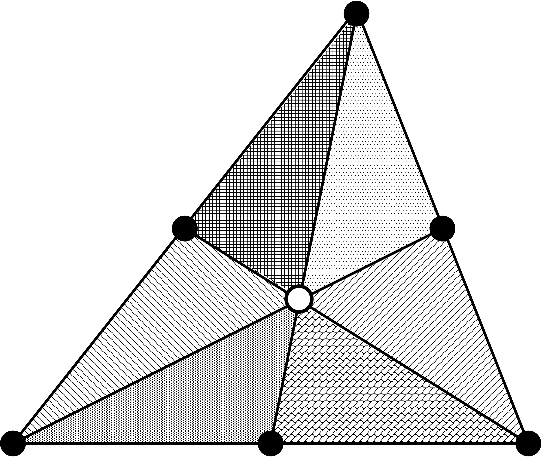 Schematicsin 2D
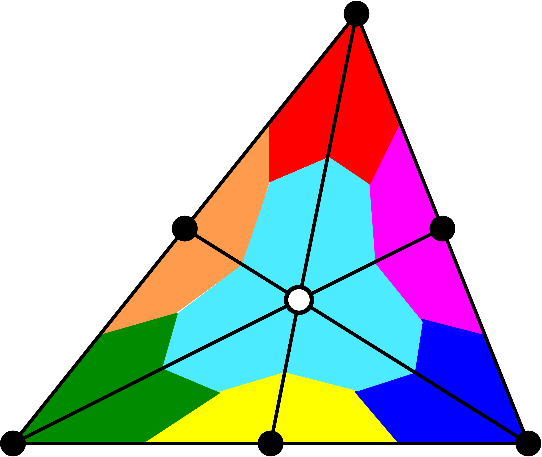 Each colordenotes the correspondingarea for mass.
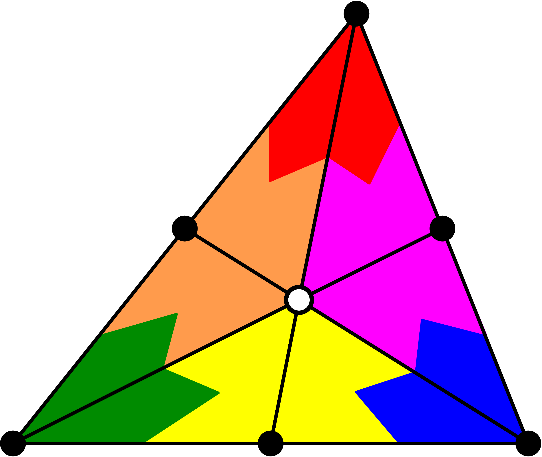 P. 15
Results:Demonstration ofSelectiveCS-FEM-T10
P. 16
StaticImplicit
Tensioning of Rubber-Filler Composite
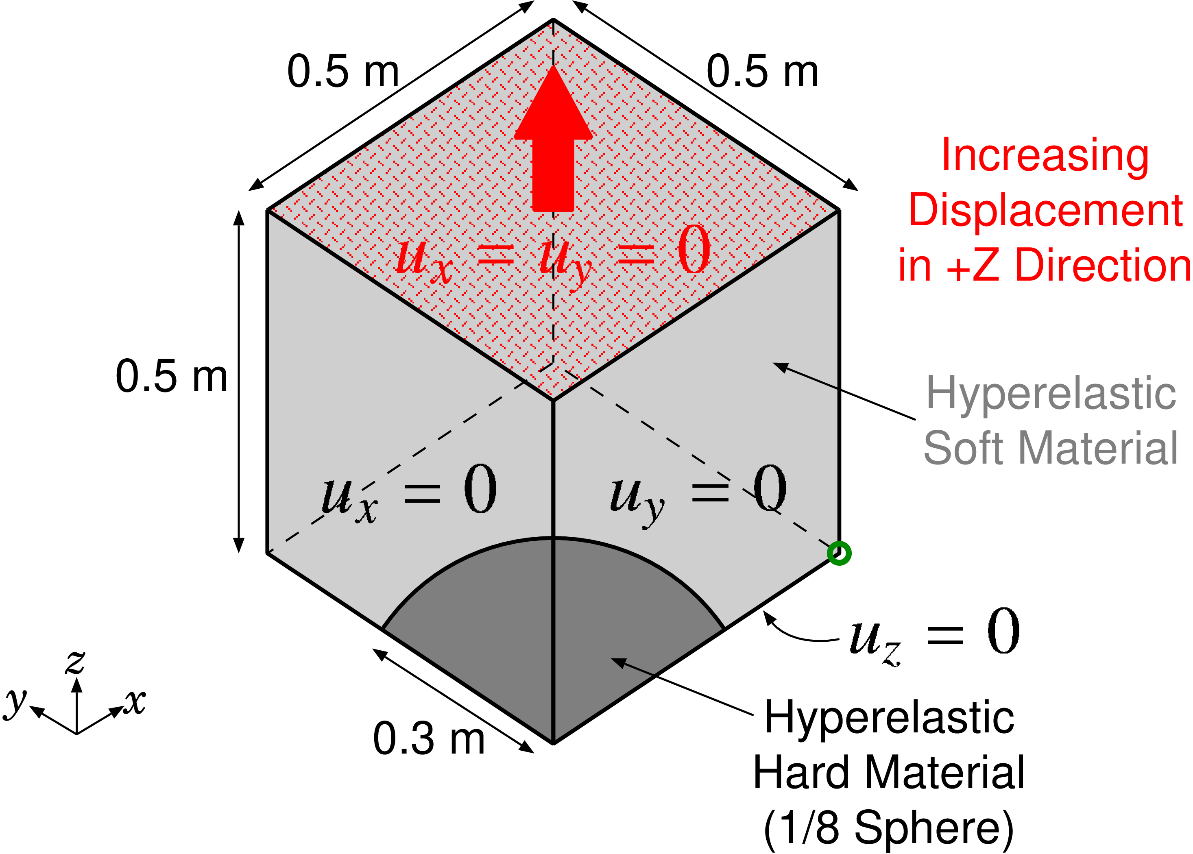 P. 17
StaticImplicit
Tensioning of Rubber-Filler Composite
Result ofABAQUSC3D10MHwithpressurecontour
Convergencefailure at 69%nominal stretch(short lasting)
P. 18
StaticImplicit
Tensioning of Rubber-Filler Composite
Result ofSelectiveCS-FEM-T10withpressurecontour
Convergencefailure at 166%nominal stretch(long lasting)
P. 19
StaticImplicit
Tensioning of Rubber-Filler Composite
Comparison of pressure dist. at 60% nominal stretch
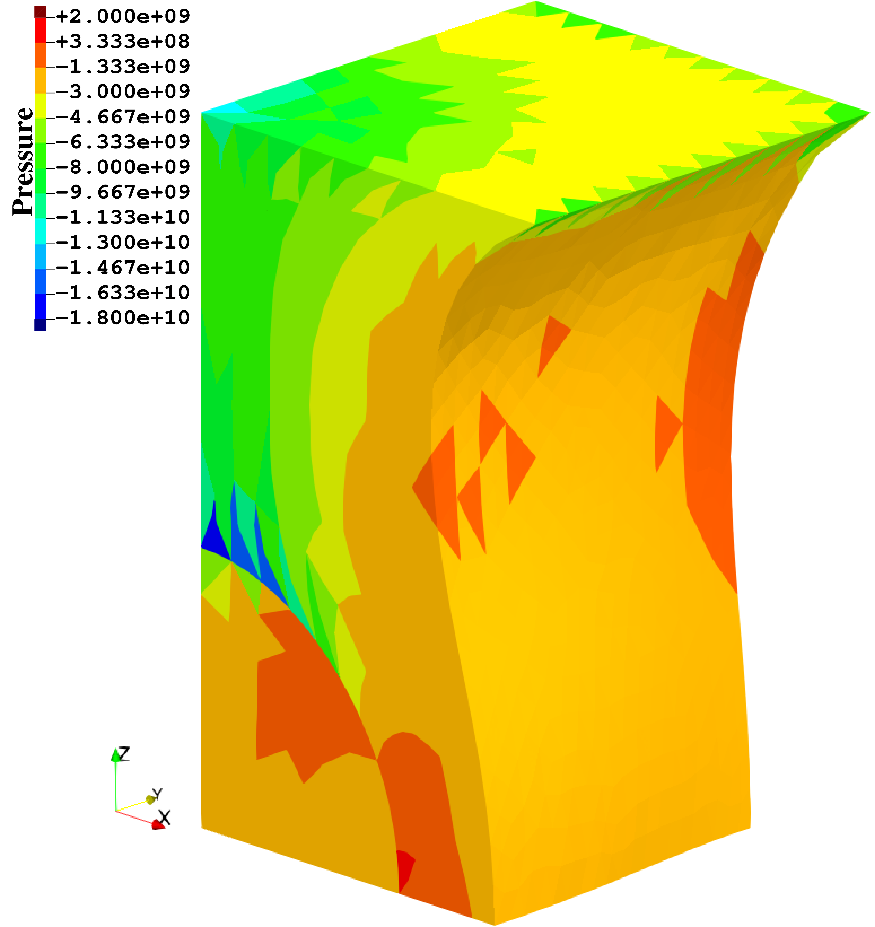 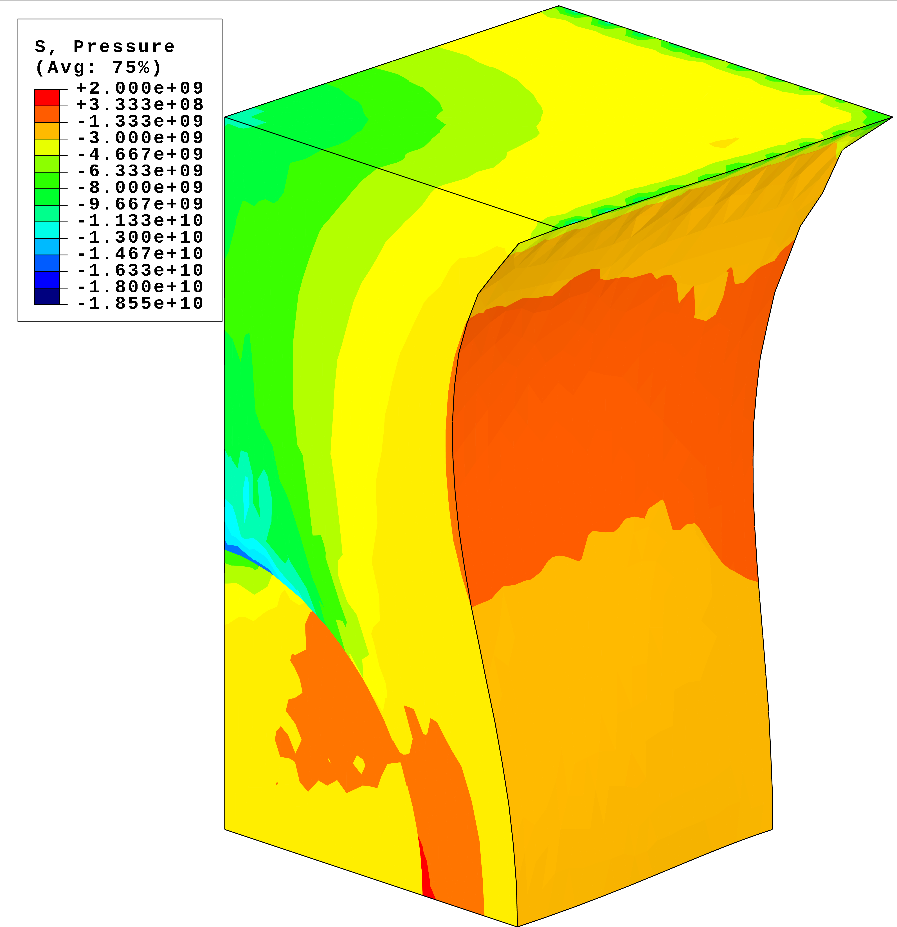 SelectiveCS-FEM-T10                    ABAQUS C3D10MH
SelectiveCS-FEM-T10 has good pressure accuracy.
P. 20
StaticImplicit
Tensioning of Rubber-Filler Composite
Comparison of Mises stress dist. at 60% nominal stretch
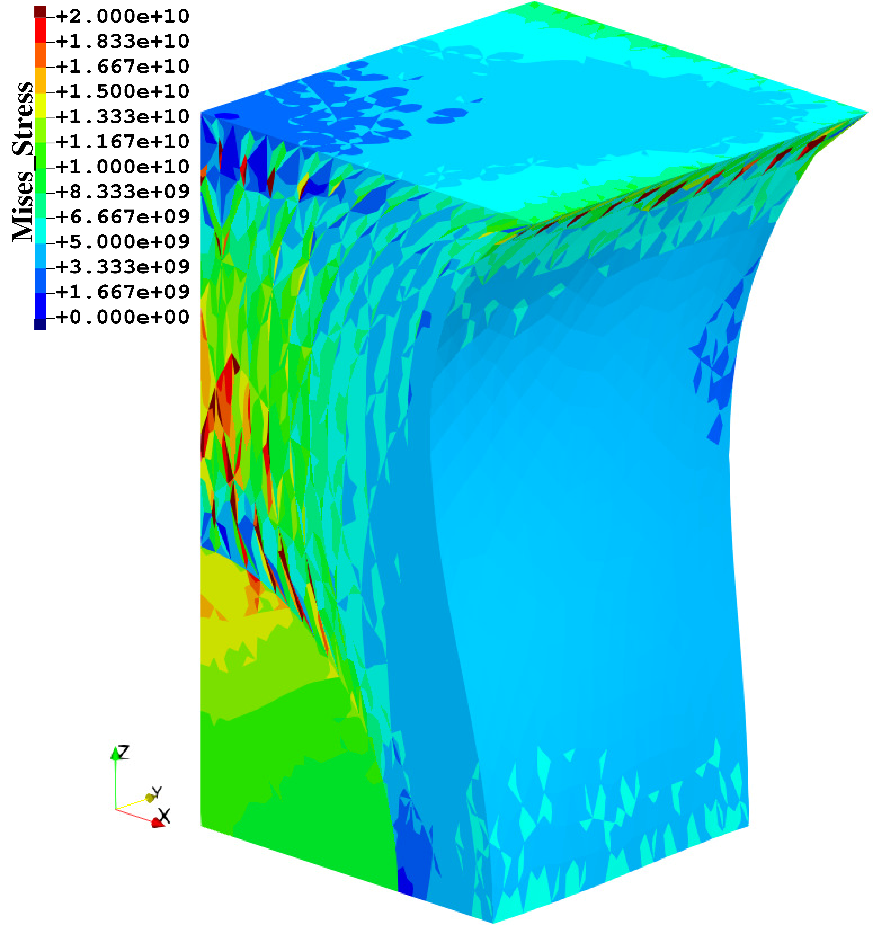 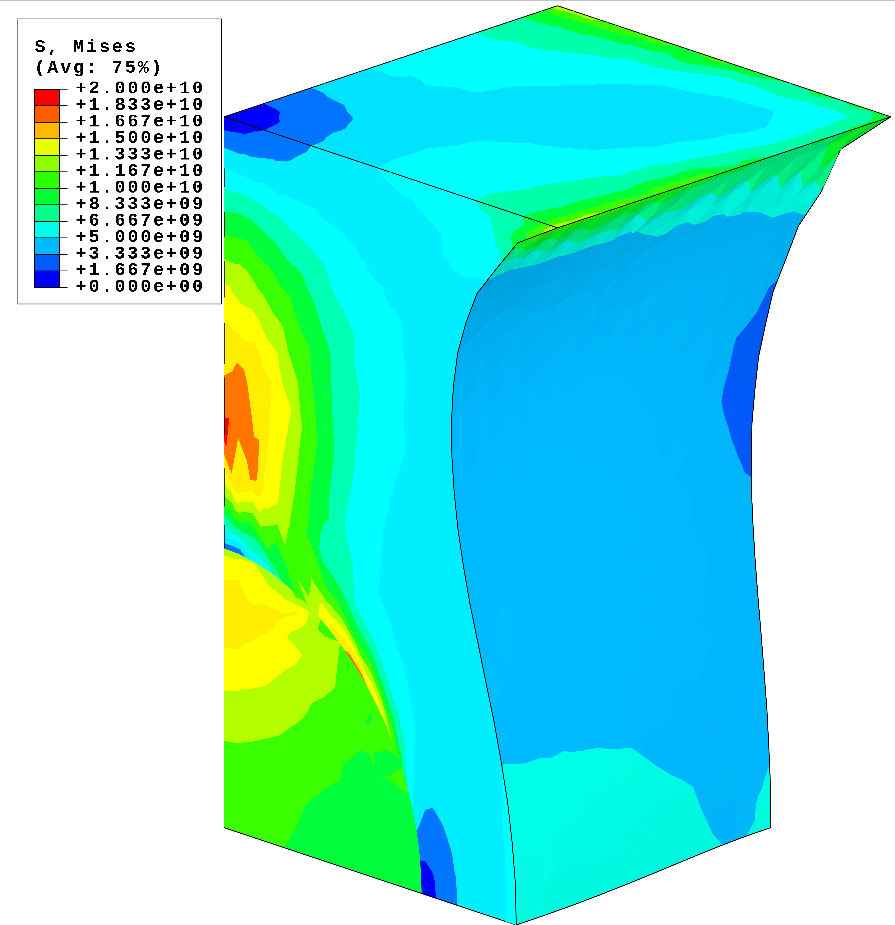 SelectiveCS-FEM-T10                    ABAQUS C3D10MH
SelectiveCS-FEM-T10 has an issue of Mises stress oscillation,which should be resolved in the future.
P. 21
StaticImplicit
Tensioning of Rubber-Filler Composite
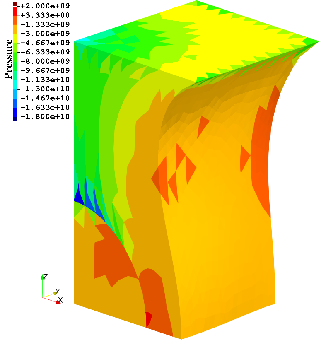 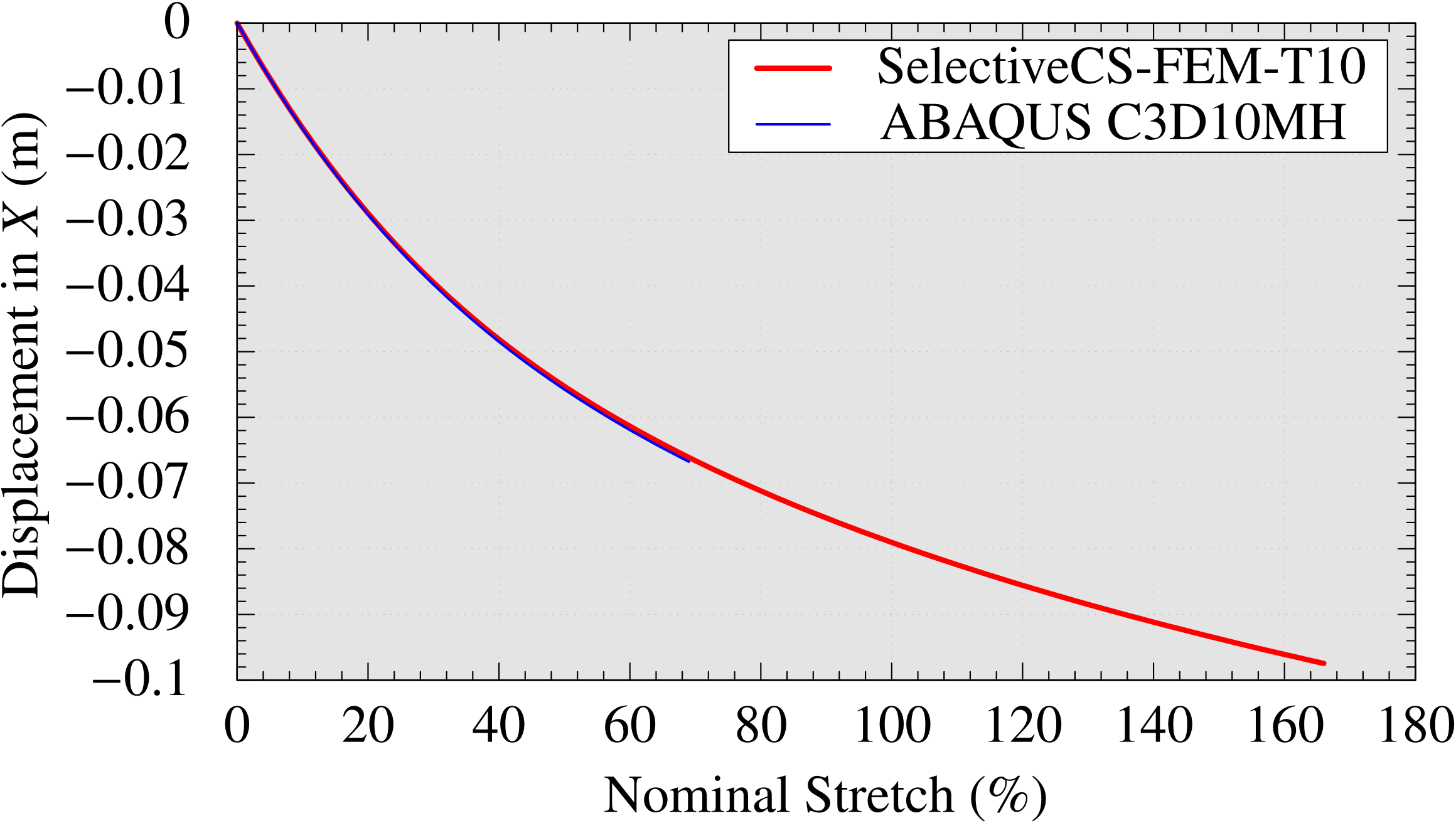 ABAQUSC3D10MHdied here.
SelectiveCS-FEM-T10died here.
SelectiveCS-FEM-T10 has enough accuracy in displacement (and force, also) in addition to large deformation robustness.
P. 22
EigenMode
Deformation Modes of Armadillo
Outline
Rubber body.(Young’s modulus: 5MPa,Poisson’s ratio: 0.49)
Discretized in T10 mesh.(about 80,000 nodesand 52,000 elements)
Both soles of the feet areperfectly constrained.
Modal analysis up to 40eigen modes.(This is not a large deformation analysis.)
Compared to ABAQUS C3D10MH with the same mesh.
P. 23
EigenMode
Deformation Modes of Armadillo
Eigen modes up to Mode 40 with SelectiveCS-FEM-T10
There are nounnaturalmodes.
SelectiveCS-FEM-T10 has no spurious low-energy modeslike hour-glass modes.
P. 24
EigenMode
Deformation Modes of Armadillo
Comparison of eigen frequencies
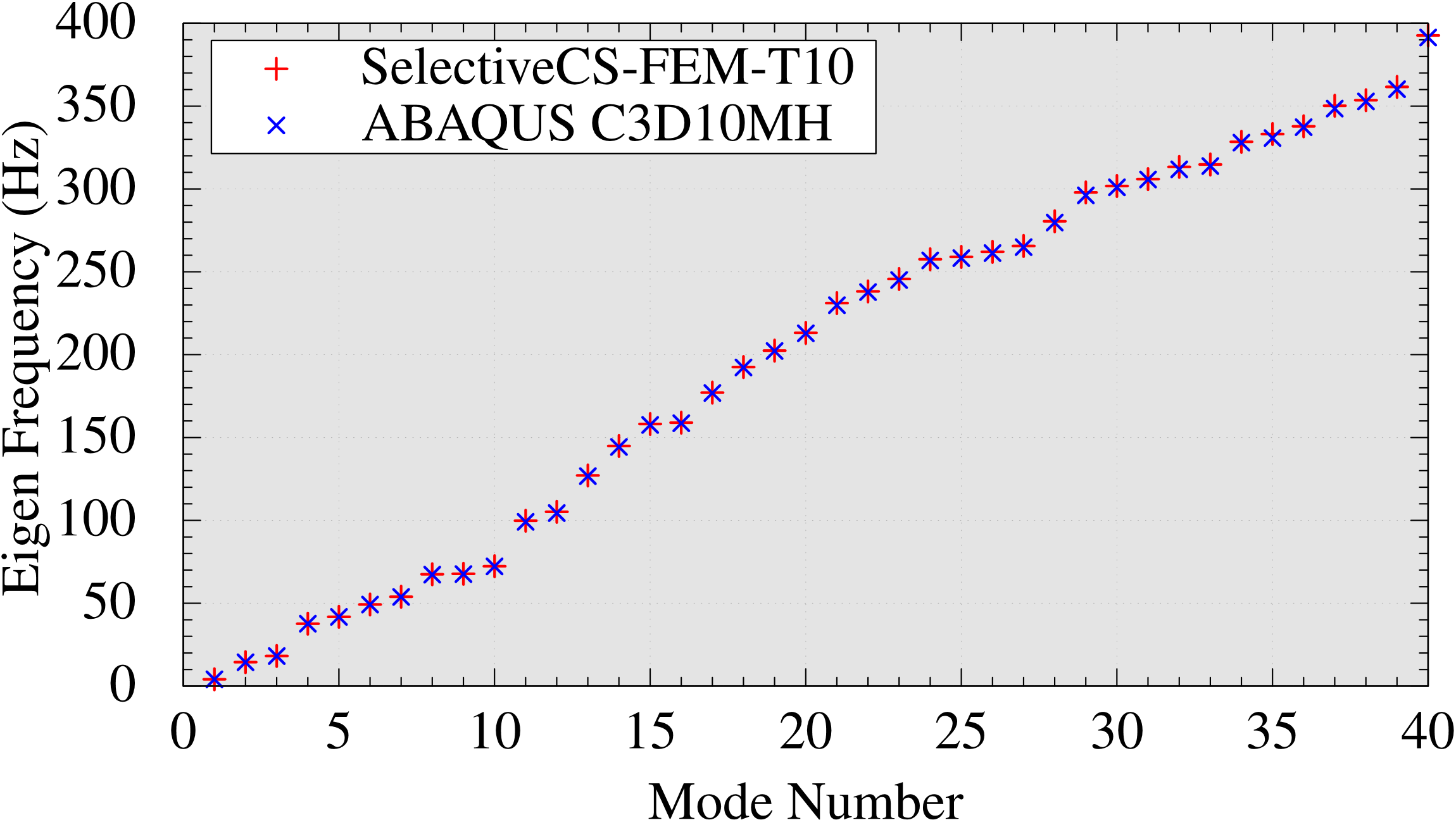 SelectiveCS-FEM-T10 has practical accuracy in modal analyses as ABAQUS C3D10MH; therefore,SelectiveCS-FEM-T10 would be stable in dynamic analyses.
P. 25
DynamicExplicit
Swing of Bunny Ears
Iron Ears
25 m/sInitial Velocityof Iron Ears
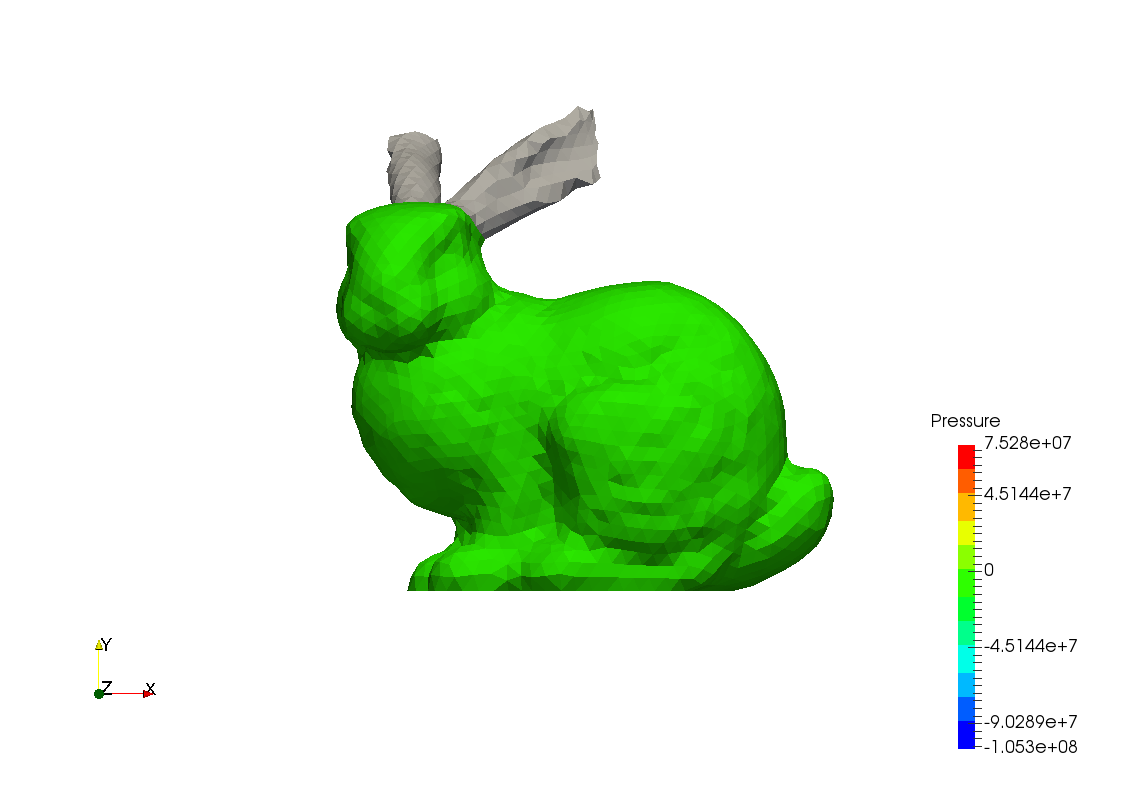 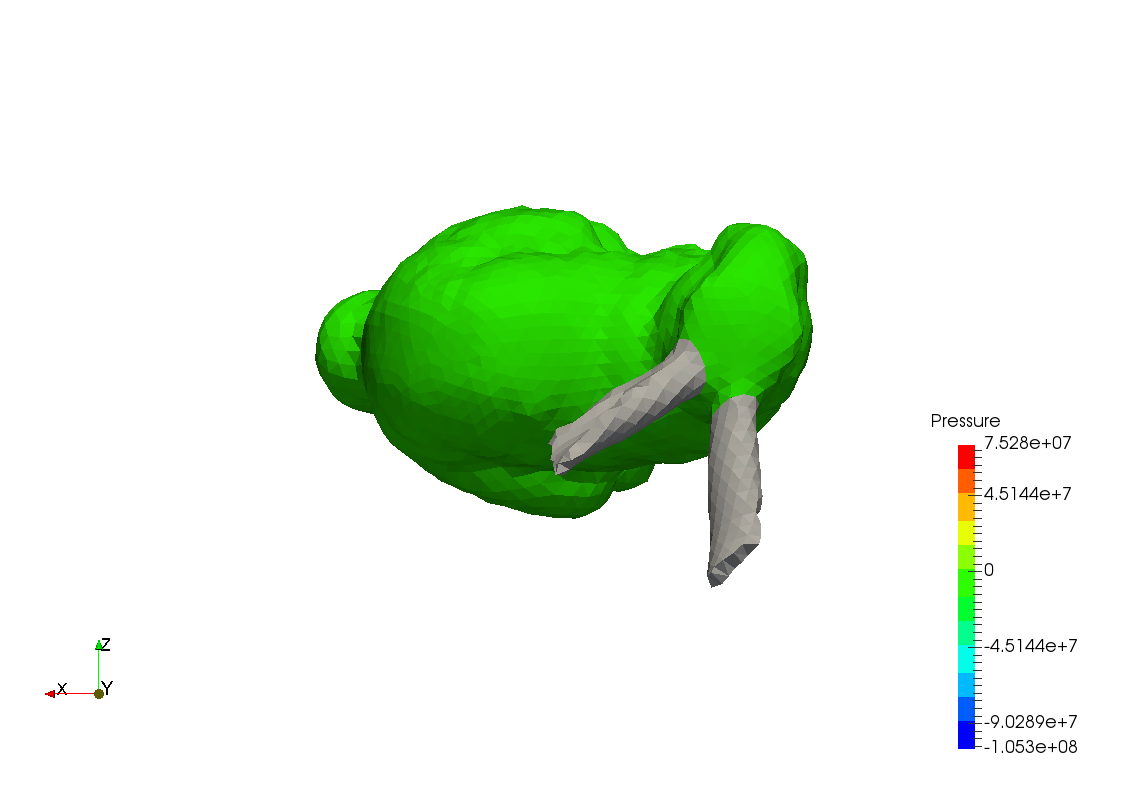 RubberBody
FixedSoles
P. 26
DynamicExplicit
Swing of Bunny Ears
Comparison of Mises stress animation
SelectiveCS-FEM-T10                                      ABAQUS C3D10M
SelectiveCS-FEM-T10 has similar accuracy in displacement and Mises stressto ABAQUS C3D10M.
P. 27
DynamicExplicit
Swing of Bunny Ears
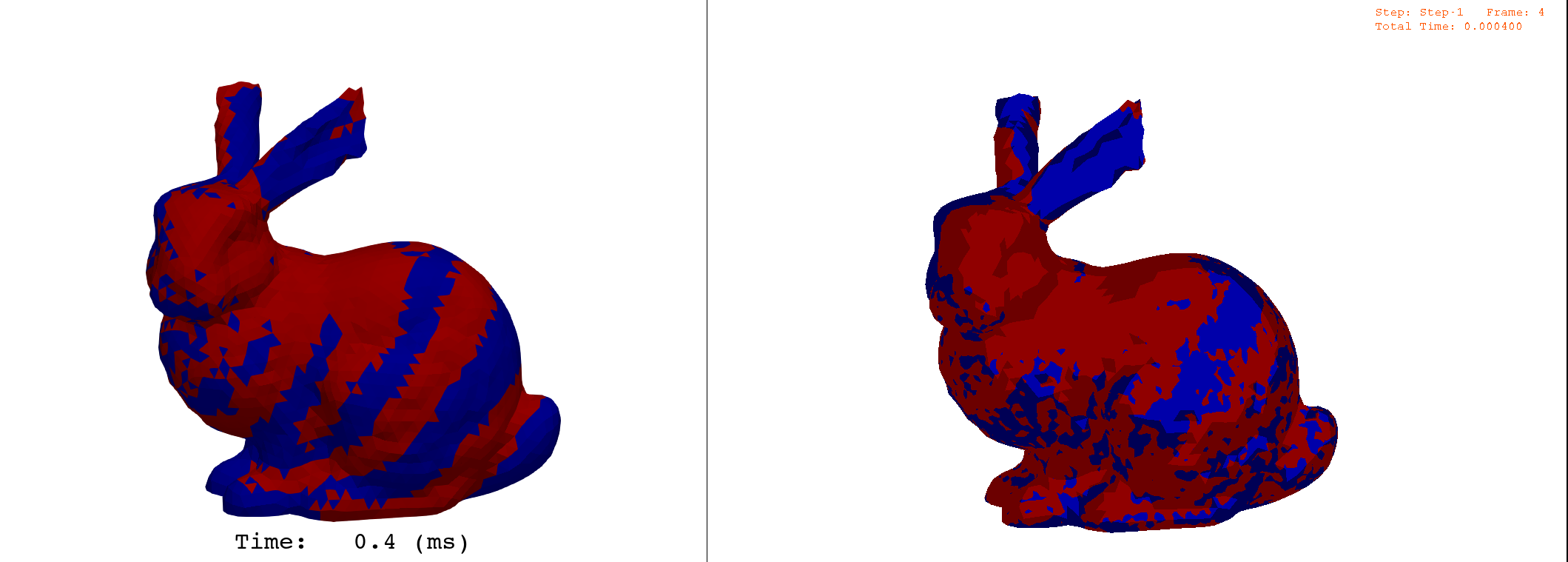 Red: positive pressureBlue: negative pressure
Clearstripepattern
Unclearstripepattern
SelectiveCS-FEM-T10                                      ABAQUS C3D10M
SelectiveCS-FEM-T10 seems to calculate the initial pressure wave propagation more correctly than ABAQUS C3D10M.
P. 28
DynamicExplicit
Swing of Bunny Ears
Timestep-history of total energy (= kinetic + strain)
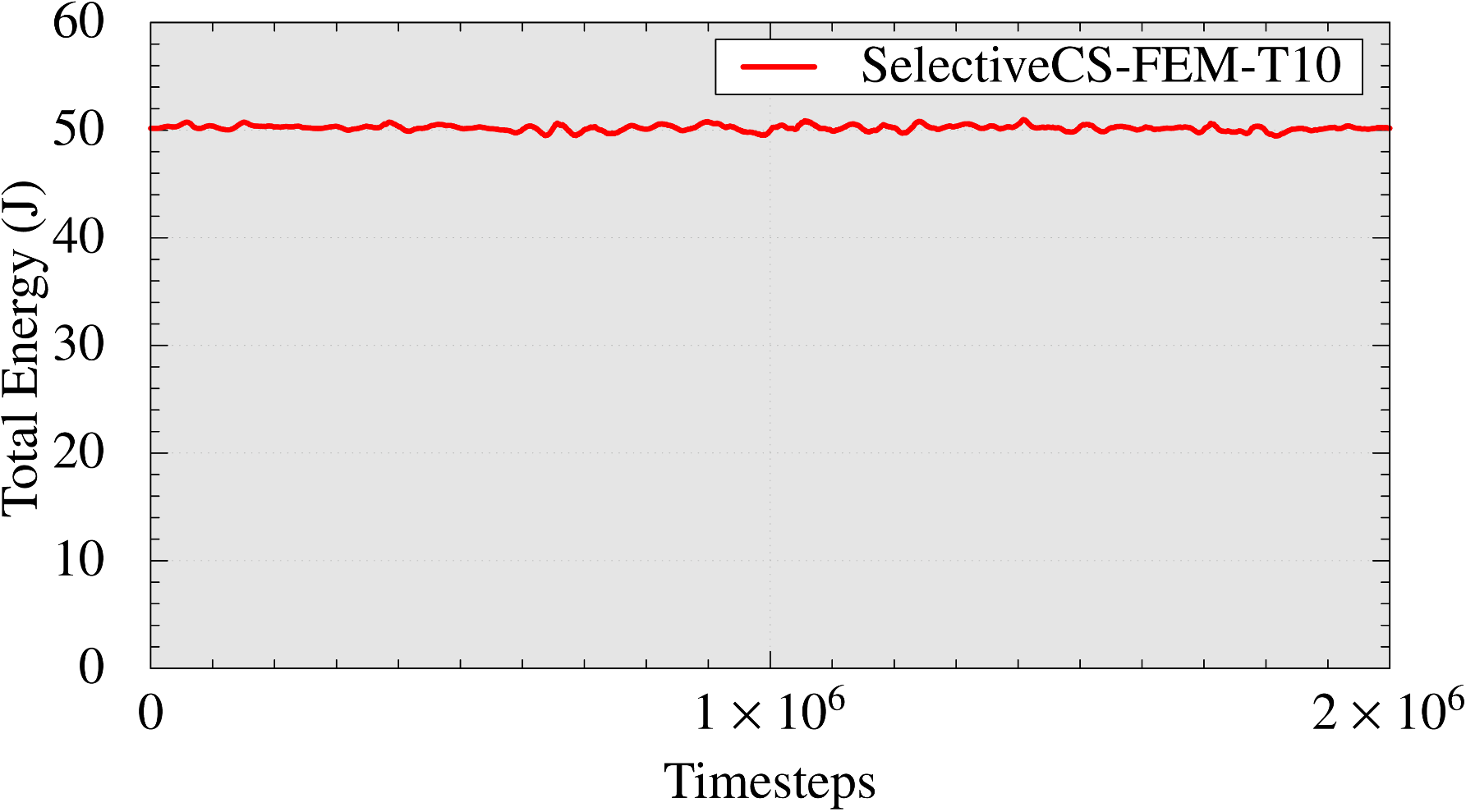 SelectiveCS-FEM-T10 has enough energetic stability in dynamic analysis.
P. 29
Summary
P. 30
Summary
Summary
A new S-FEM was proposed, which is called SelectiveCS-FEM-T10:
More robust to severe large deformation  than the conventional T10s.
Enough accuracy for practical use as compared to ABAQUS’s best T10.
Slower than conventional T10s only in dynamic explicit analysis.
More severe large deformation dynamic analyses should be performed for evaluation.

Take-home message
If you are interested in large deformation analysis,
please consider implementing SelectiveCS-FEM-T10 to your FE code. It’s supremely useful & easy to code!!
Thank you for your kind attention!
P. 31
Appendix
P. 32
Computational Cost
Trade-off between robustness and costs
P. 33
DynamicExplicit
Wave Propagation in a Long Bar
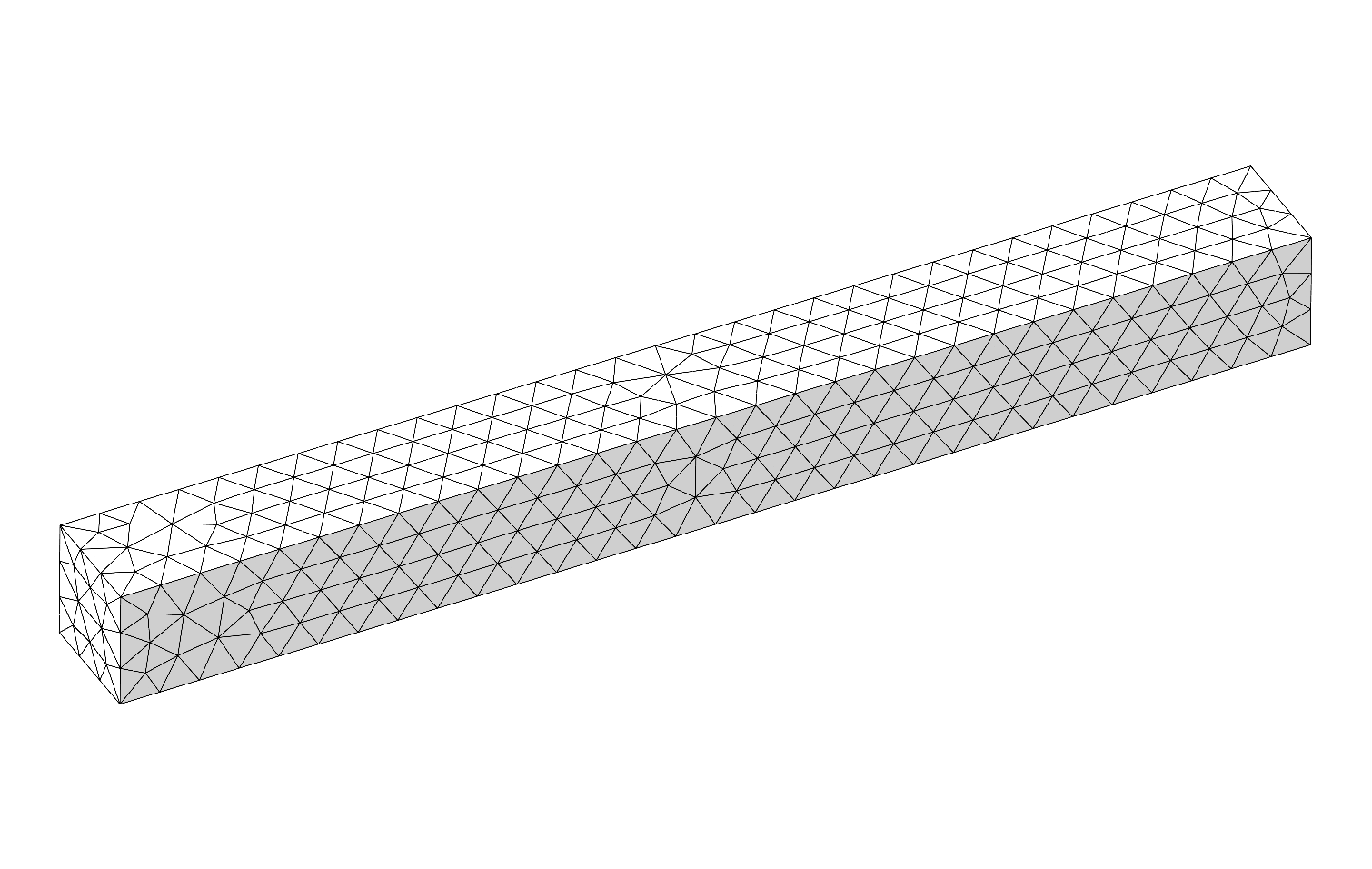 P. 34
DynamicExplicit
Wave Propagation in a Long Bar
Animation of pressure
SelectiveCS-FEM-T10 seem to has good pressure accuracy.
P. 35
DynamicExplicit
Wave Propagation in a Long Bar
Animation of Mises stress
We need more careful investigation.
P. 36
DynamicExplicit
Wave Propagation in a Long Bar
Time-history of displacement at the right end
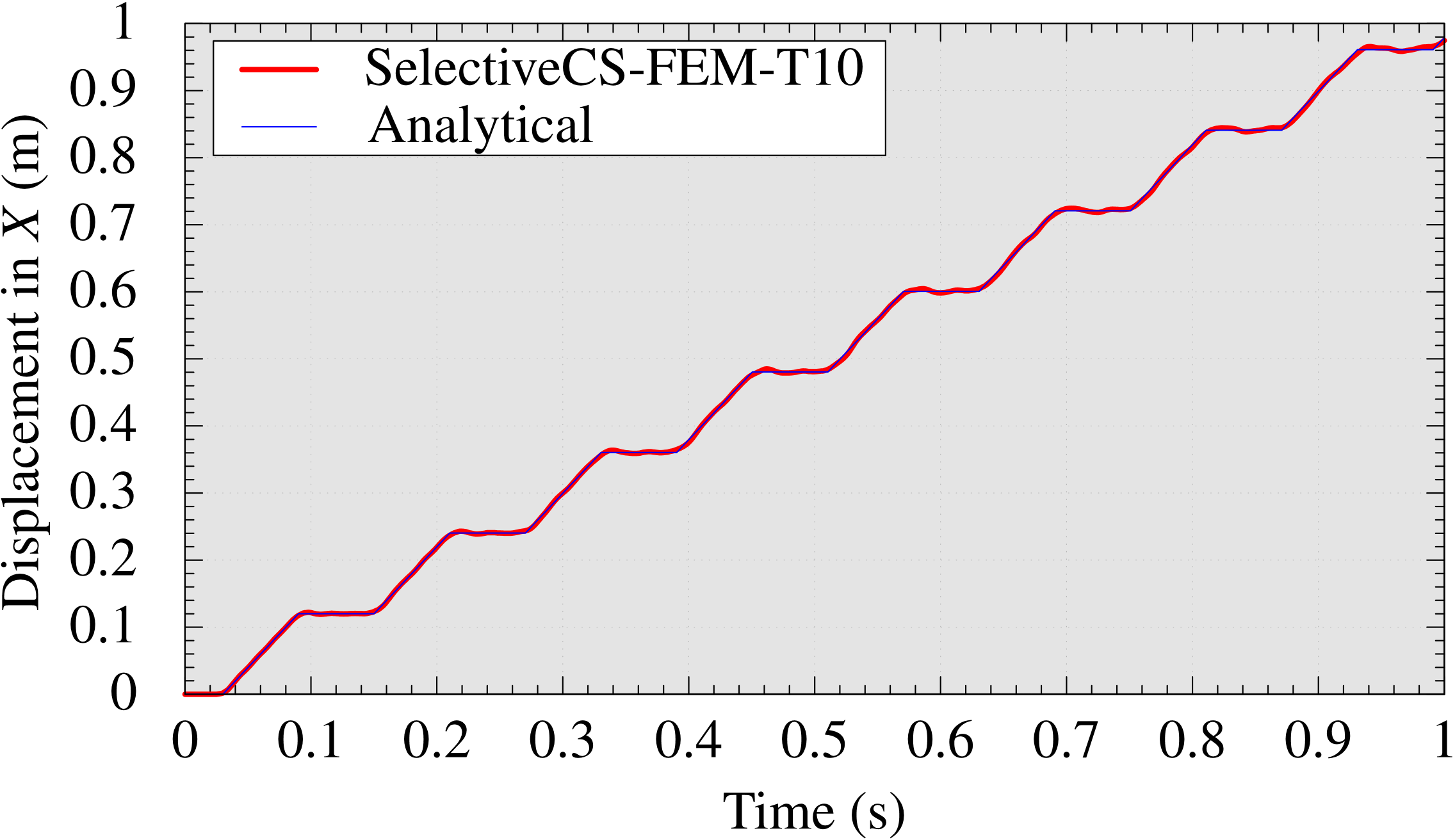 SelectiveCS-FEM-T10 has enough accuracy in 1D pressure wave propagation analysis.
P. 37
DynamicExplicit
Dynamic Bending of Cantilever
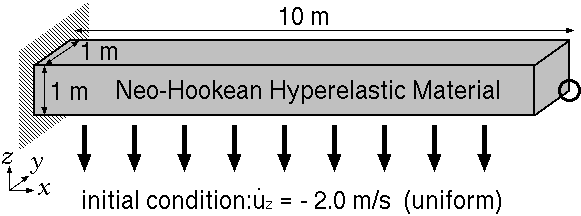 P. 38
DynamicExplicit
Dynamic Bending of Cantilever
Comparison of animation of Mises stress
SelectiveCS-FEM-T10/Explicit         ABAQUS/Explicit C3D10M
SelectiveCS-FEM-T10 has similar accuracy in displacement and Mises stress to ABAQUS C3D10M.
P. 39
DynamicExplicit
Dynamic Bending of Cantilever
Comparison of animation of pressure
SelectiveCS-FEM-T10/Explicit         ABAQUS/Explicit C3D10M
SelectiveCS-FEM-T10 has similar accuracy in displacement and pressure to ABAQUS C3D10M.
P. 40
DynamicExplicit
Dynamic Bending of Cantilever
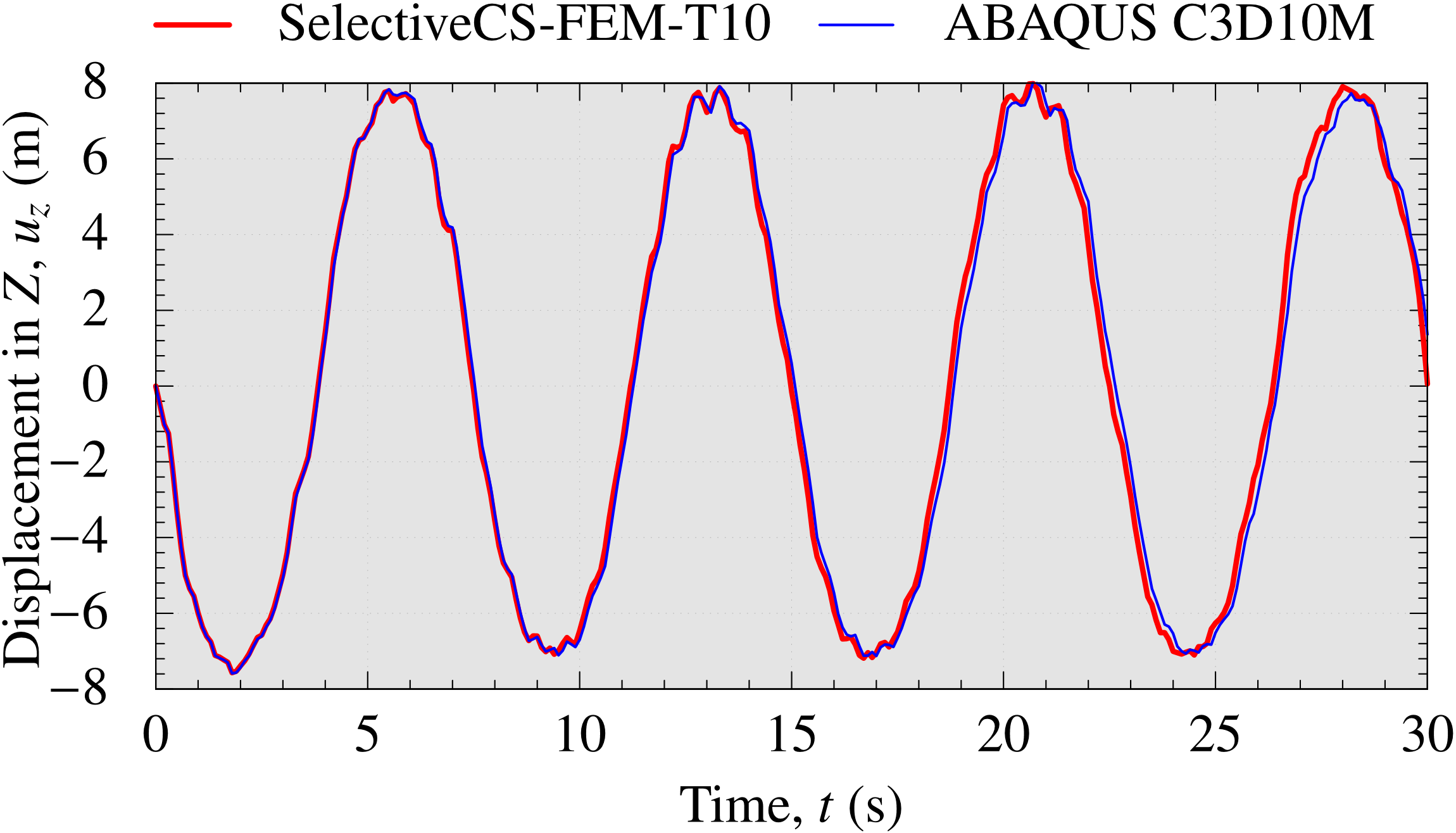 SelectiveCS-FEM-T10 has similar accuracy in displacement to ABAQUS C3D10M.
P. 41